JAK CHRONIĆ SWOJE BEZPIECZEŃSTWO W SIECI?
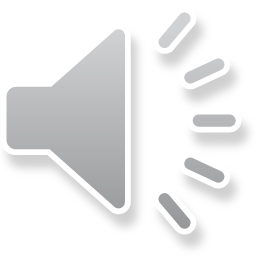 Autor: Patryk Markiewicz
Prezentacja posiada muzykę w tle 
Link: https://www.proudmusiclibrary.com/en/tag/hacking
Hasła
Hasła są podstawowym zabezpieczeniem konta, jednak warto pamiętać, aby hasło było trudne do złamania przez osoby postronne. Podczas tworzenia hasła najlepiej przestrzegać następujących zasad:
Hasło powinno zawierać minimum 8 znaków
Nie stosujmy w hasłach naszych danych np. daty urodzenia
Hasło powinno zawierać duże i małe litery, cyfry oraz znaki specjalne. 
Hasło powinno być oryginalne i niepowtarzalne dla każdego konta
Gif: https://giphy.com/gifs/wtf-privacy-password-11w04L
Dane poufne
Jeśli korzystasz z portali społecznościowych, pamiętaj aby nie zamieszczać szczegółowych informacji takich jak:
Pełne imię i nazwisko
Adres zamieszkania
Numer telefonu
Numer dowodu osobistego
Numer karty bankowej
Gif: https://giphy.com/gifs/trazoz-mobile-phone-azul-XyJPNKBskIDWR3Md8K
Uważaj na oszustwa
Jeśli dokonujesz zakupów w Internecie, bądź czujny aby nie trafić na oszustów. W 2021 roku liczba oszustów w Internecie wynosiła ponad 80% wszystkich sprzedawców. Dlatego pamiętaj aby:
-Wybieraj wyłącznie zaufane sklepy internetowe
-Nie kupuj online, korzystając z niezabezpieczonej sieci internetowej
-Nie podawaj danych dostępowych do karty
Jeśli jest to możliwe, płać za pomocą BLIKa
Gif: https://giphy.com/gifs/pudgypenguins-hack-scam-phishing-1DK3eju92Zs3eFFkRF
Złośliwe oprogramowania
W dzisiejszych czasach każdy użytkownik Internetu jest narażony na zainfekowanie sprzętu wirusem komputerowym. Co to znaczy? Otóż złośliwe oprogramowanie może zostać wprowadzone do komputera w celu: kradzieży danych osobowych, zablokowania plików w przestrzeni dyskowej lub próby wyłudzenia okupu w zamian za odblokowanie komputera.
Aby uniknąć wirusów na twoim komputerze należy:
-Posiadać sprawdzone oprogramowanie antywirusowe
-Nie pobierać żadnych plików z podejrzanych stron
-Regularnie tworzyć kopie zapasowe ważnych plików na dysku (co pozwoli nam odzyskać pliki w razie ewentualnego wirusa)
Gif: https://giphy.com/gifs/SuperRareBears-VNoqRIjPMR12xsD2rg
Nie ułatwiaj pracy „włamywaczom”
Pamiętaj, aby się wylogować po każdej aktywności na stronach internetowych, zwłaszcza na tych, na których jest dostęp do informacji poufnych (np. Banki)
Gif: https://giphy.com/gifs/computer-mograph-hack-077i6AULCXc0FKTj9s
Wi-Fi
Jeśli korzystasz z sieci Wi-Fi, upewnij się , czy nikt się do niej nie zalogował. Zabezpiecz swoją sieć solidnym hasłem (na podstawie informacji zawartych w slajdzie „HASŁA”) albo włącz kodowanie WPA, które jest pewniejsze.
Gif: https://giphy.com/gifs/wifi-loadingicon-nobleradon-MaXOUjkV73aO4
Dziękuję za uwagę
Dzięki pozyskanym informacją w prezentacji, na pewno twoje dane będą teraz bezpieczne 